Rendezvous and Proximity Operations: Friend or Foe?
Victoria Samson, Washington Office Director
Secure World Foundation
“Supporting Diplomacy: Clearing the Path for Dialogue”
UNIDIR Geneva, Switzerland
May 28-29, 2019
[Speaker Notes: Secure World Foundation is a private operating foundation that promotes cooperative solutions for space sustainability 

Our vision: the secure, sustainable and peaceful use of outer space that contributes to global stability on Earth

Our mission: SWF works with governments, industry, international organizations and civil society to develop and promote ideas and actions for international collaboration that achieve the secure, sustainable, and peaceful uses of outer space

We focus on an international, cooperative approach to space sustainability.]
Development of OOS and RPO Capabilities
On-orbit servicing (OOS) and rendezvous and proximity operations (RPO) are key to enabling future of on-orbit activities
Benefits and challenges
Greatly increase the viability of and benefits from space activities
Raises a number of diplomatic, legal, safety, operational, and policy challenges that need to be tackled
OOS and RPO are not new, and are already international
50+ years of experience in doing it with human spaceflight, but increasingly shifting to robotic/autonomous
Multiple countries/companies developing and testing RPO capabilities
How to develop norms and standards to enable cooperative OOS/RPO and mitigate challenges?
2
[Speaker Notes: Cooperative RPO: information (position, velocity,health/status, etc.) transfer is two-way via crosslinks, ground contact, etc. Example: docking with the ISS.
Non-cooperative RPO: information transfer between vehicles is one-way only. Example: active debris removal.

No national or international policies explicitly regulate RPO. Article VI of the Outer Space Treaty of 1967 requires governments to provide authorization and continuing supervision of nontraditional activities, to include many proposed RPO activities. Article VII establishes that a party that launches or procures the launching of an object into outer space is liable for the object or its “component parts” in air or in outer space. The Liability Convention of 1972 expands upon the principles of liability for damage caused by space objects introduced in Article VII of the Outer Space Treaty

RPO is a big part of the commercial evolution of space, but also introduces challenges for discriminating legitimate non-hostile use from potential threats. Industry best practices / standards can help in that regard,]
RPO Activities and Counterspace Objectives
Global Counterspace Capabilities: An Open Source Assessment, April 2019
www.swfound.org/counterspace
Compiles and assesses publicly available information on the counterspace capabilities being developed by multiple countries across five categories: direct-ascent, co-orbital, electronic warfare, directed energy, and cyber
China has conducted multiple tests of technologies for close approach and rendezvous that could lead to a co-orbital ASAT capability, but no evident of destructive intercept of a target 
Since 2013, Russia has launched several satellites into LEO and GEO that have demonstrated the ability to rendezvous with other space objects, and in some cases do so after periods of dormancy 
The United States has conducted multiple tests of technologies for close approach and rendezvous in both LEO and GEO, along with tracking, targeting, and HTK intercept technologies that could lead to a co-orbital ASAT capability
3
[Speaker Notes: China has conducted multiple tests of technologies for close approach and rendezvous in both low-earth orbit (LEO) and geostationary earth orbit (GEO) that could lead to a co-orbital ASAT capability.  While the known on-orbit activities of the SJ-12, SJ-15, SJ-17, and TJS-3 AKM did not include explicit testing of offensive capabilities or aggressive maneuvers, it is possible that the technologies they tested could be used for offensive purposes in the future. The most likely military utility of the capabilities demonstrated by the SJ-12, SJ-15, SJ-17, and TJS-3 AKM satellites is for on-orbit space situational awareness (SSA) and close-up inspections. However, as of yet, the public evidence indicates they have not conducted an actual destructive intercept of a target, and there is no proof that these technologies are definitively being developed for counterspace use as opposed to intelligence gathering or other purposes. . However, as of yet, the public evidence indicates they have not conducted an actual destructive intercept of a target, and there is no proof that these technologies are definitively being developed for counterspace use as opposed to intelligence gathering or other purposes. 

During the Cold War, the Soviet Union engaged in a comprehensive program of development, testing, and operational deployment of a co-orbital ASAT capability with a demonstrated ability to intercept LEO satellites that largely went fallow in the late 1990s with the collapse of the Soviet Union. There is strong evidence that Russia has embarked on a set of programs over the last decade to regain some of its Cold War-era counterspace capabilities. Since 2010, Russia has been testing technologies for RPO in both LEO and GEO that could lead to or support a co-orbital ASAT capability, and some of those efforts have links to a Cold War-era LEO co-orbital ASAT program. The technologies could also be used for non-aggressive applications, and the on-orbit testing done to date does not conclusively prove they are for an ASAT program. Recent evidence suggests Russia at least some of the recent LEO RPO activities are part of a LEO space situational awareness (SSA) and inspection capability, and that SSA capability may support a separate co-orbital ASAT program. Since 2013, Russia has launched several satellites into LEO and GEO that have demonstrated the ability to rendezvous with other space objects, and in some cases do so after periods of dormancy 




The United States has conducted multiple tests of technologies for close approach and rendezvous in both LEO and GEO, along with tracking, targeting, and HTK intercept technologies that could lead to a co-orbital ASAT capability. Since the end of the Cold War, the U.S. Air Force (USAF), National Aeronautics and Space Administration (NASA), and Defense Advanced Research Projects Agency (DARPA) have all conducted tests and demonstrations of close approach and rendezvous technologies in LEO. The United States has also conducted multiple close approach and proximity operations in GEOThese tests and demonstrations were conducted for other non-offensive missions, such as missile defense, on-orbit inspections, and satellite servicing, and the United States does not have an acknowledged program to develop co-orbital capabilities. However, the United States possesses the technological capability to develop a co-orbital capability in a short period of time if it chooses to.]
Recent Chinese Rendezvous and Proximity Operations
4
Recent Russian Rendezvous and Proximity Operations
5
Recent US Rendezvous and Proximity Operations
6
[Speaker Notes: Table 3‑2 - Recent U.S. RPO Activities]
Current Commercial Activities in OOS & RPO
LIFE EXTENSION
SATELLITE
INSPECTION
SATELLITE REFUELING
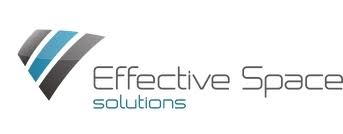 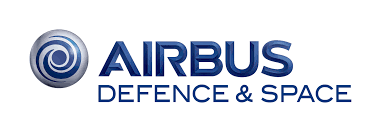 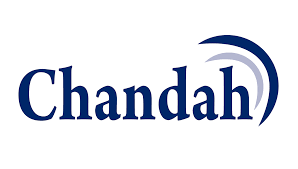 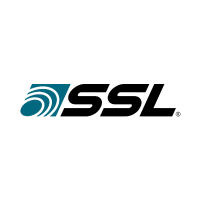 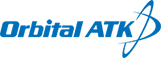 MODULAR SATELLITE ASSEMBLY
And future activities and applications, which would leverage technology, norms, and standards
DEORBIT / END OF LIFE SERVICES
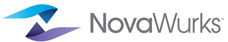 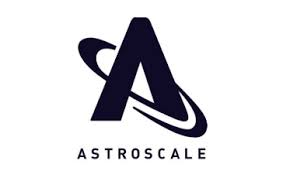 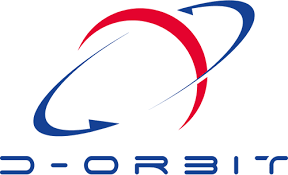 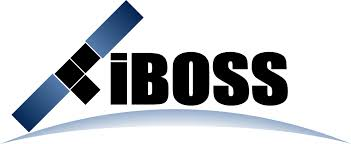 Selected examples of active organizations, not intended as complete listing
7
[Speaker Notes: Emerging industries and technical capabilities such as on-orbit servicing, formation flying, and active debris removal make this a necessary topic of discussion. On-orbit servicing requires two satellites to be in the same orbit, in close proximity]
DARPA and Satellite Servicing
The Defense Advanced Research Projects Agency (DARPA) has had a long history with developing cooperative OOS technologies
Orbital Express, Robotic Servicing of Geosynchronous Satellites (RSGS)
Goal is to develop/demonstrate core technologies, and spin them off to industry
Establishing norms and standards is essential to creating a vibrant commercial OOS industry
Consortium for Execution of Rendezvous and Servicing Operations (CONFERS) program is meant to be a forum where industry and other stakeholders can engage to develop standards and norms
8
CONFERS Objectives
Leverage best practices from government and industry to research, develop, and publish non-binding, voluntary consensus standards (technical and operations) for cooperative OOS and RPO
Guiding Principles for RPO and OOS: published Nov. 7, 2018
Design and Operating Practices: published Feb. 4, 2019
General Assembly/Global Satellite Servicing Forum: Oct. 3-4, 2019, WDC
Information on membership application process is available on the CONFERS website at:  www.satelliteconfers.org
9
[Speaker Notes: Guiding principles: 
Consensual operations
Compliance with relevant laws and regulations
Responsible operations
Transparent operations

Design and operating practices: 
Design for mission success
Design satellites to improve mission safety
Design operations to minimize mishaps
Avoid interference during all operations
Share info on anomalies and resolutions
Promote space sustainability guidelines/practices]
Contact Information
Questions? 

Thanks.

vsamson@swfound.org
1.202.568.6213
10